AMERICAN CORRECTIONS
Twelfth Edition
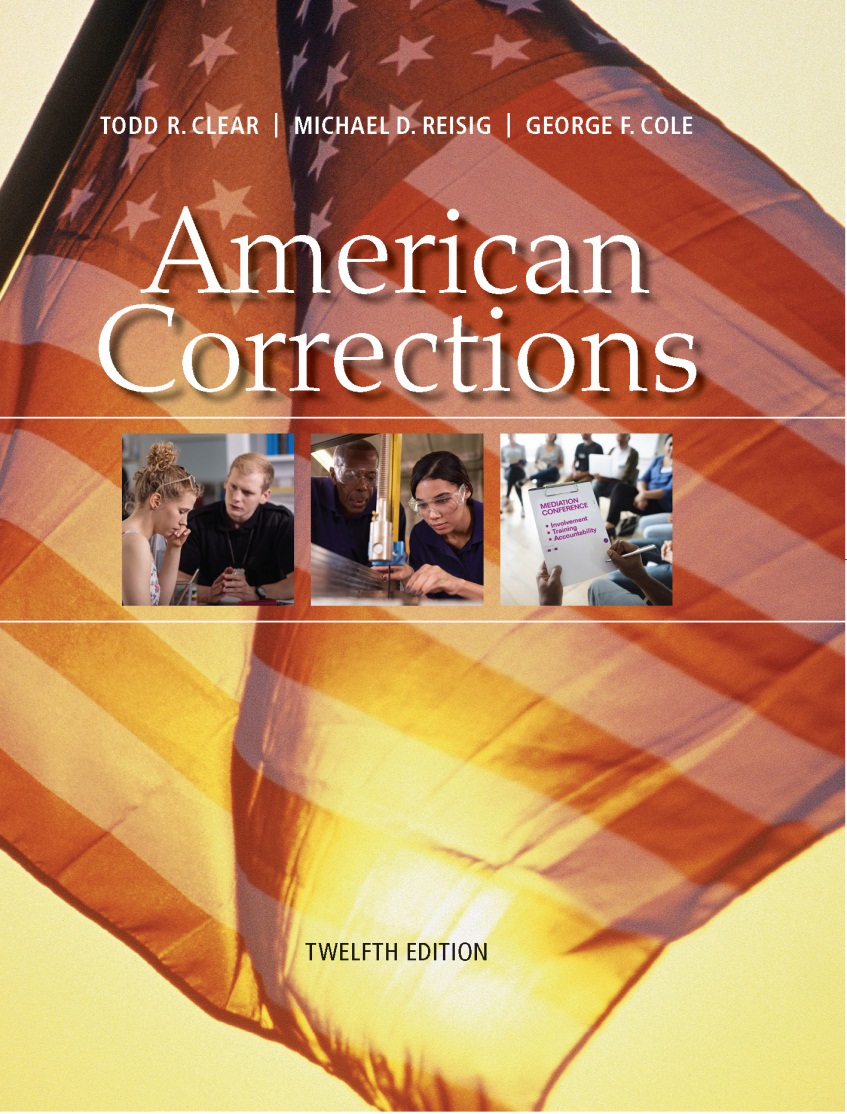 Chapter 17
Corrections for Juveniles
© 2019 Cengage. All rights reserved.
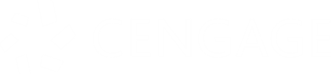 Learning Objectives (1 of 2)
Describe the nature and extent of youth crime today.
Analyze the history of the development of juvenile corrections in the United States.
Describe the new “evidence-based” movement in juvenile corrections, and explain how it has affected juvenile justice.
Present the rationale for dealing differently with juveniles and adults.
Learning Objectives (2 of 2)
Explain how serious juvenile delinquency differs from most delinquency and what this implies for the juvenile justice system.
List the ways that juveniles are sanctioned.
Describe the special problems that youth gangs pose.
Assess the future of juvenile corrections.
The Problem of Youth Crime
2014:
667 youths under 18 were arrested for homicide
7,500 for forcible rape
26,900 for aggravated assault
Since 2005:
Juvenile crime rate has dropped by 60 percent
Juvenile crime now lowest since 1980
This is an important issue as the youth represent the future of our country
[Speaker Notes: Learning Objective 1: Describe the nature and extent of youth crime today.]
The History of Juvenile Corrections (1 of 4)
Juvenile Corrections: English Antecedents:
Parens patriae:
The “parent of the country” the role of the state as guardian and protector of all people (particularly juveniles) who are unable to protect themselves.
Juvenile Corrections in the United States:
Puritan Period (1646–1824)
The Refuge Period (1824–1899)
The Juvenile Court Period (1899–1960)
The Juvenile Rights Period (1960–1980)
The Crime Control Period (1980–2005)
The Evidence-Based Period (2005–Present)
[Speaker Notes: Learning Objective 2: Analyze the history of the development of juvenile corrections in the United States.]
The History of Juvenile Corrections (2 of 4)
Delinquent:
A child who has committed an act that if committed by an adult would be criminal.
Neglected:
Describing a child who is not receiving proper care because of some action or inaction of his or her parents.
Dependent:
A child who has no parents or guardian or whose parents are unable to give proper care.
The History of Juvenile Corrections (3 of 4)
The Evidence-Based Period (2005–Present)
Policy makers rethinking the get-tough approach
Emergence of a new generation of community-based strategies to reduce juvenile crime before justice system is invoked
Looks at a host of studies to determine what works and what does not
[Speaker Notes: Learning Objective 3: Describe the new “evidence-based” movement in juvenile corrections, and explain how it has affected juvenile justice.]
The History of Juvenile Corrections (4 of 4)
Three principles of evidence-based movement in juvenile corrections:
Limited use of detention and incarceration
Focus on prevention in the community
At-risk youths
Young people who demonstrate characteristics of being more likely than others at their age to end up as juvenile delinquents in their teen years
Designing programs based on proven strategies
Discussion Question 1
How do you think the evidence-based movement will affect juvenile justice moving forward?
Table 17.3 Major Decisions by the U.S. Supreme Court Regarding the Rights of Juveniles (1 of 2)
[Speaker Notes: Since the mid-1960s, the Supreme Court has gradually expanded the rights of juveniles but has continued to recognize that the logic of  separate system for juveniles justifies differences from some adult rights.]
Table 17.3 Major Decisions by the U.S. Supreme Court Regarding the Rights of Juveniles (2 of 2)
Why Treat Juveniles and Adults Differently? (1 of 2)
Juveniles Are Young and May Easily Change:
The younger the juvenile and the more serious the misconduct, the more likely they will be arrested again.
Juveniles Have a High Rate of “Desistence”:
The younger the juvenile, the more likely that he or she will fail under community supervision.
Age is typically the best predictor or recidivism.
Less than one-fourth of the youth who end up in custodial placement are returned to incarceration.
[Speaker Notes: Learning Objective 4: Present the rationale for dealing differently with juveniles and adults.]
Why Treat Juveniles and Adults Differently? (2 of 2)
Juveniles’ Families Are an Important Part of Their Lives:
Role of family is essential to the success of correctional efforts.
Juveniles Are Easily Influenced by Their Peers:
Juvenile crime is a group phenomenon.
Juveniles Have Little Responsibility for Others:
For the most part, they only have to worry about their own behavior.
The Problem of Serious Delinquency
Status offenses:
Misbehaviors that are not against the law but are troubling when done by juveniles because they are so young:
Running away
Underage drinking
Being truant
Being ungovernable
Juvenile justice system must become involved
It is important to consider the age appropriateness of all behaviors when deciding on consequences.
[Speaker Notes: Learning Objective 5: Explain how serious juvenile delinquency differs from most delinquency and what this implies for the juvenile justice system.]
Discussion Question 2
Status offenses are only offenses because of the person’s age. What do you think the most appropriate way to deal with these offenses?
Sanctioning Juveniles ( 1 of 9)
Disposition of Juveniles:
More than 1 million juveniles were referred to juvenile court in 2013.
Nearly half of those referred do not result in a petition.
Of these, 40 percent have their charges dismissed, with another 23 percent assigned to informal probation.
Waiver:
Transfer to adult court
4 percent of cases waived by early 1990s, dropped to less than 2 percent by 2013
More than half of the juveniles who are waived have committed drug, property, or public order offenses
[Speaker Notes: Learning Objective 6: List the ways that juveniles are sanctioned.]
Sanctioning Juveniles ( 2 of 9)
Diversion:
Conceptual opposite of waiver
Seeks to avoid burdensome consequences of formal processing
Two forms:
Stop processing the case: Most direct form of diversion, but seldom final.
Divert the juvenile to a specific program: Juveniles are diverted to specific programs when it is decided that delinquency is a result of certain problems and can be best addressed by a program to help the juvenile.
Sanctioning Juveniles ( 3 of 9)
Correctional Programs for Juveniles:
Juvenile programs show somewhat greater success than adult programs
Benefits of juvenile correctional programming considerably surpass those of their adult counterparts
Early intervention programs most successful
Sanctioning Juveniles ( 4 of 9)
Detention:
Approximately 21 percent of juveniles who have been arrested are detained
Median stay is just over two weeks:
Until initial court appearance
Detention experiences significantly worsen later behavior and increase the chance of continued delinquency
Adjudication:
In 2013, 582,800 cases brought to juvenile court were adjudicated delinquent
Sanctioning Juveniles ( 5 of 9)
Juvenile Probation:
Roughly 50 percent of cases
Declined by almost two-thirds since 1997
Working in the Schools:
School-to-prison pipeline:
The fact that many youth who fail in school end up in prison
Objectives:
Keep potential truants in school
Reduce school violence
Improve academic performance of at-risk youths
Sanctioning Juveniles ( 6 of 9)
Intermediate Sanctions for Juveniles:
About 15 percent receive intermediate sanctions
Intensive supervision probation
Boot camp
Juvenile Community Corrections:
Continued interest for two main reasons:
Most people realize that removing a young person from the community is an extreme solution, for extreme cases
For most youths, the institutional stay will be short; six months to a year
Sanctioning Juveniles ( 7 of 9)
Juvenile Community Corrections (cont.):
Advantages:
The cost of custody in a juvenile training school is usually at least double that for an adult
Public opinion is not as harsh for juveniles
Youth incarceration numbers are smaller than adults; therefore, it’s easier to show success in saving money
Sanctioning Juveniles ( 8 of 9)
Juvenile Incarceration:
National incarceration rate is 173 per 100,000 juveniles ages 10 to 18
Highest rate in South Dakota; lowest rate in Vermont
Overrepresentation of incarcerated African American juveniles is a concern to policy makers
Important that states make the effort to reduce delinquency
Issues with disparity, or the probability of receiving a certain outcome
Sanctioning Juveniles ( 9 of 9)
Juvenile Aftercare:
Services provided to juveniles after they have been removed from their home and put under some form of custodial care.
Equivalent of parole, in which a delinquent is released from a custodial sentence and supervised in the community.
Operates in a way similar to adult parole.
Aftercare worker must negotiate a juvenile through first months of return to community.
Figure 17.2 Percentage of All Arrests That Are Juveniles, 2015
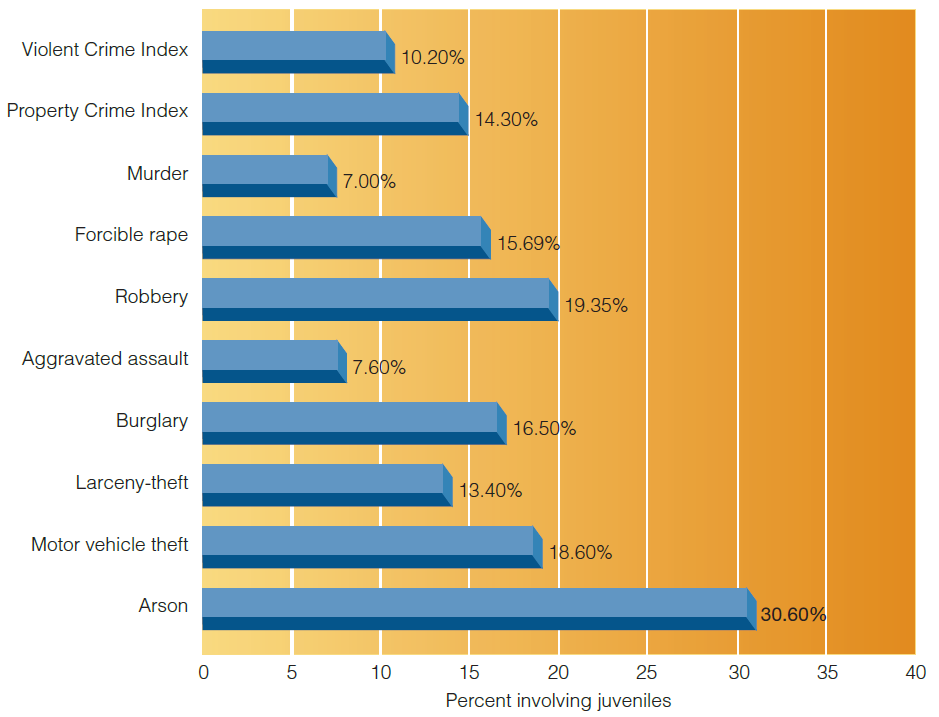 [Speaker Notes: Juveniles are involved in a much smaller proportion of violent crime arrests than property arrests.]
Figure 17.5 The Youngest Ages at Which Juveniles May Be Transferred to Adult Criminal Court
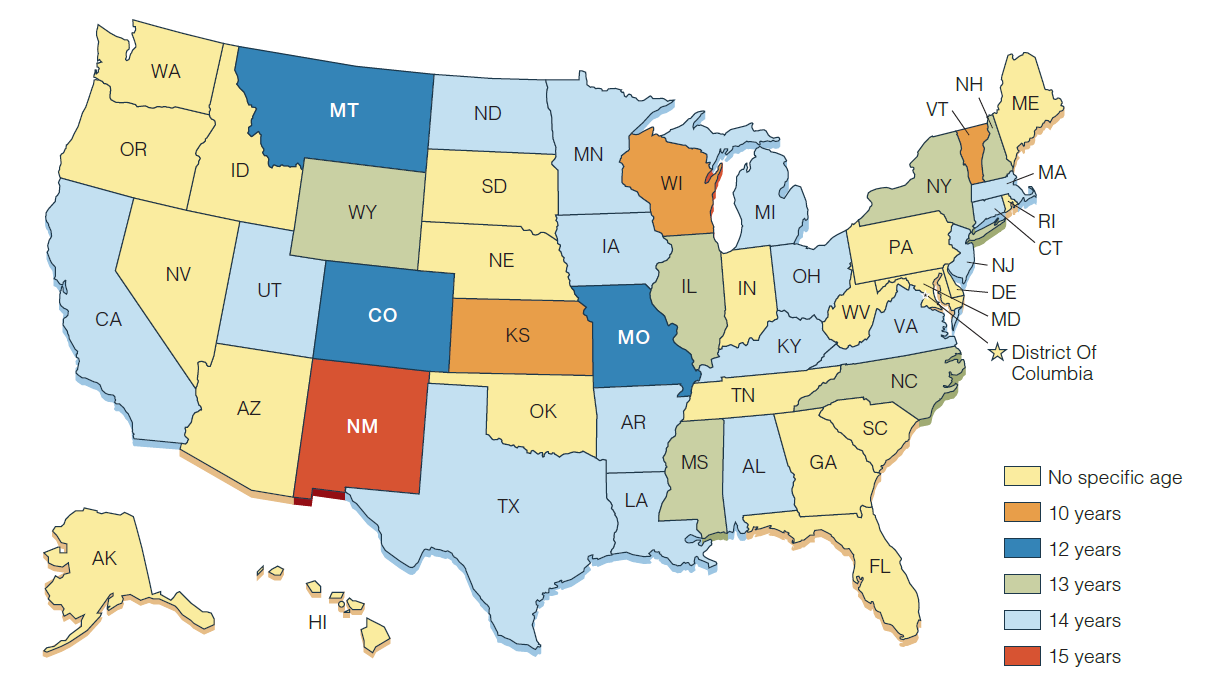 Figure 17.7 Types of Juvenile Custodial Facilities
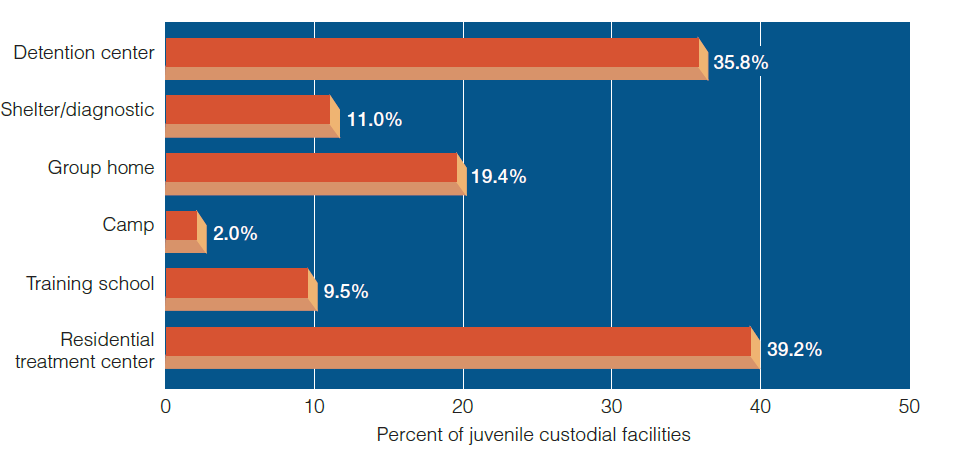 [Speaker Notes: Most juvenile facilities are low security, but almost two of five juvenile facilities are for detention or long-term placement.]
The Special Problem of Gangs
850,000 active gang members in 30,700 gangs operating in every state.
Almost half of urban violence is connected to gangs.
Gangs negatively impact the effectiveness of correctional officials.
Recent initiatives, such as Chicago’s Little Village Gang Project, have shown some success with gangs.
[Speaker Notes: Learning Objective 7: Describe the special problems that youth gangs pose.]
Figure 17.10 Characteristics of Youths Who Belong to a Gang
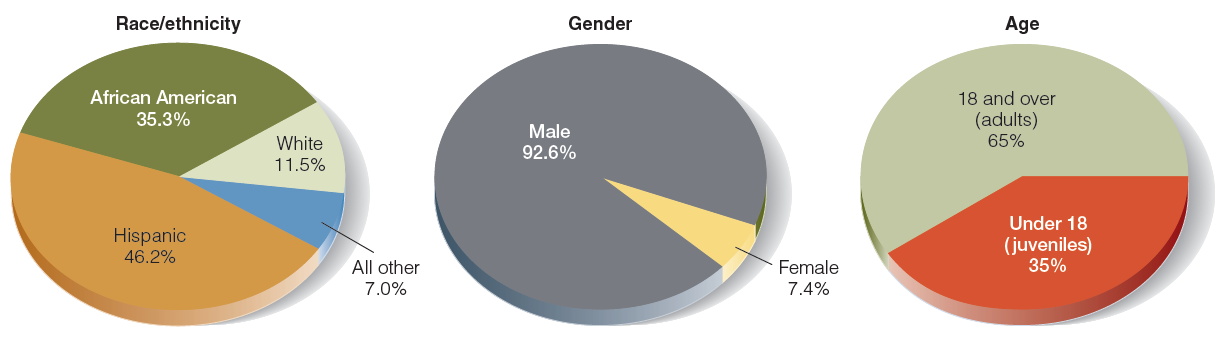 Discussion Question 3
What do you think can be done to decrease the number of youth gangs? What are some ways you could steer at-risk youth away a life of crime?
The Future of Juvenile Justice
In the 1990s, themes of reform in adult corrections from the 1970s were replayed in juvenile justice.
Reform efforts today are turning away from adult processes.
The everyday juvenile remains unsophisticated and susceptible to change under appropriate programs.
Most juvenile crime is still minor misbehavior, not at all like the highly charged cases of serious violence that dominate the news.
[Speaker Notes: Learning Objective 8: Assess the future of juvenile corrections.]